Ines Elhafyani
Seynabou Thiam
Elfy Barbaras
Questionnaire sur le 
numérique
question n.1:
Qu‘est ce que le numérique ?
Votre réponse :
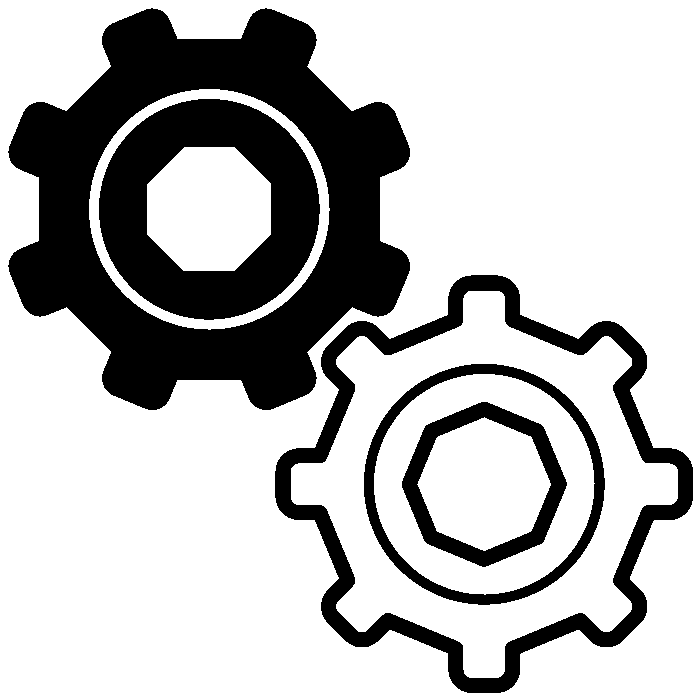 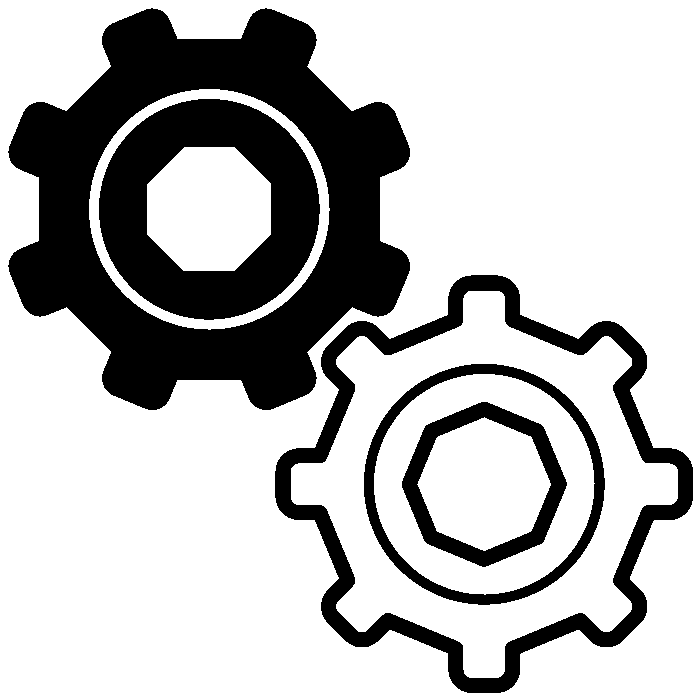 QUESTION N. 2 :
Pourquoi y-a-t-il plus d’homme que de femme
dans le numérique ?
Votre réponse:
question n.3:
Quelle type de métier les femmes peuvent-elles faire dans le numérique ?
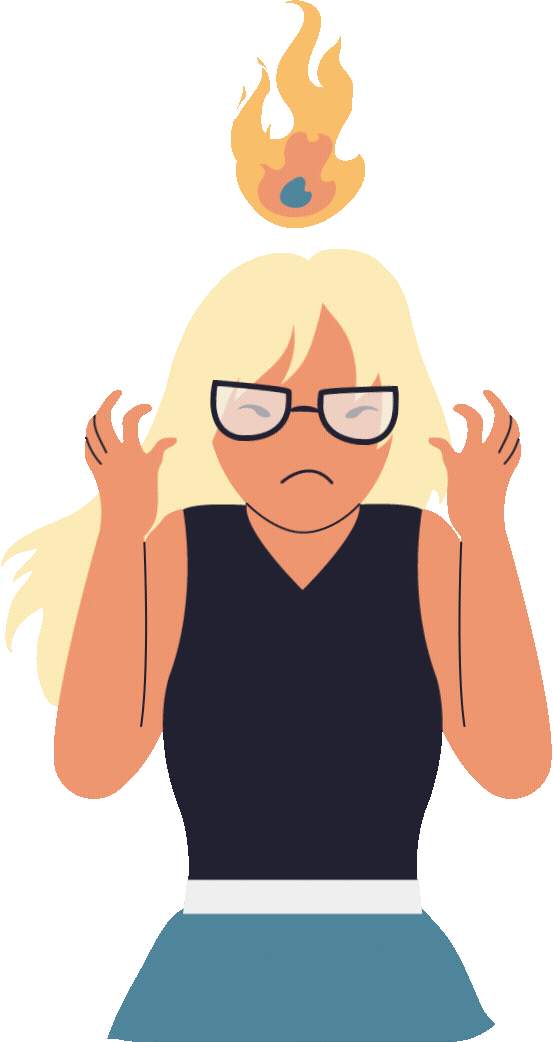 Votre réponse :
question n.4:
Connaissez vous des formations dans le numérique ?
Votre réponse :
question n.5:
Citer trois nom de femmes connues dans le numérique ?
Votre réponse:
Question n.6:
Pourquoi les femmes sont-elles importantes dans le numérique ?
Votre réponse:
question n.7:
Pourquoi le pourcentage de femme dans le numérique a-t-il diminué ?
Votre réponse :
Question n .8:
Comment le pourcentage de femme dans le numérique a-t-il diminué ?
Votre réponse :
Question n. 9:
A quoi sert le numérique ?
Votre réponse:
Question n.10:
Quelle est la différence entre la technologie est le numérique ?
Votre réponse: